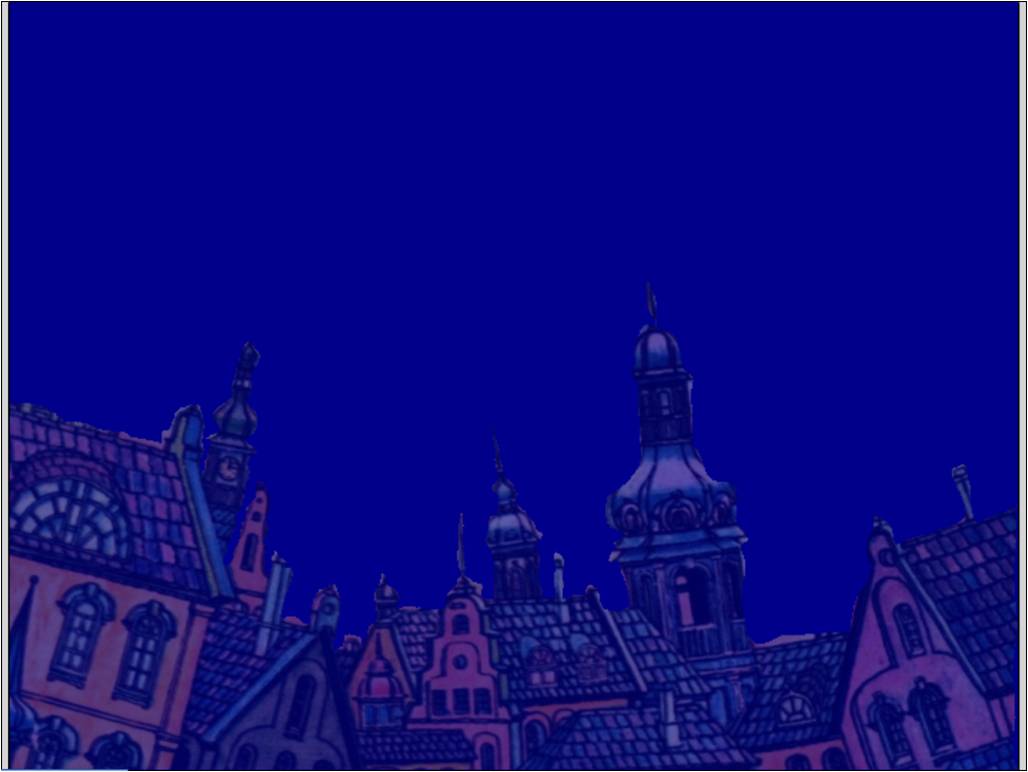 Урок 
литературного  чтения
3 класс
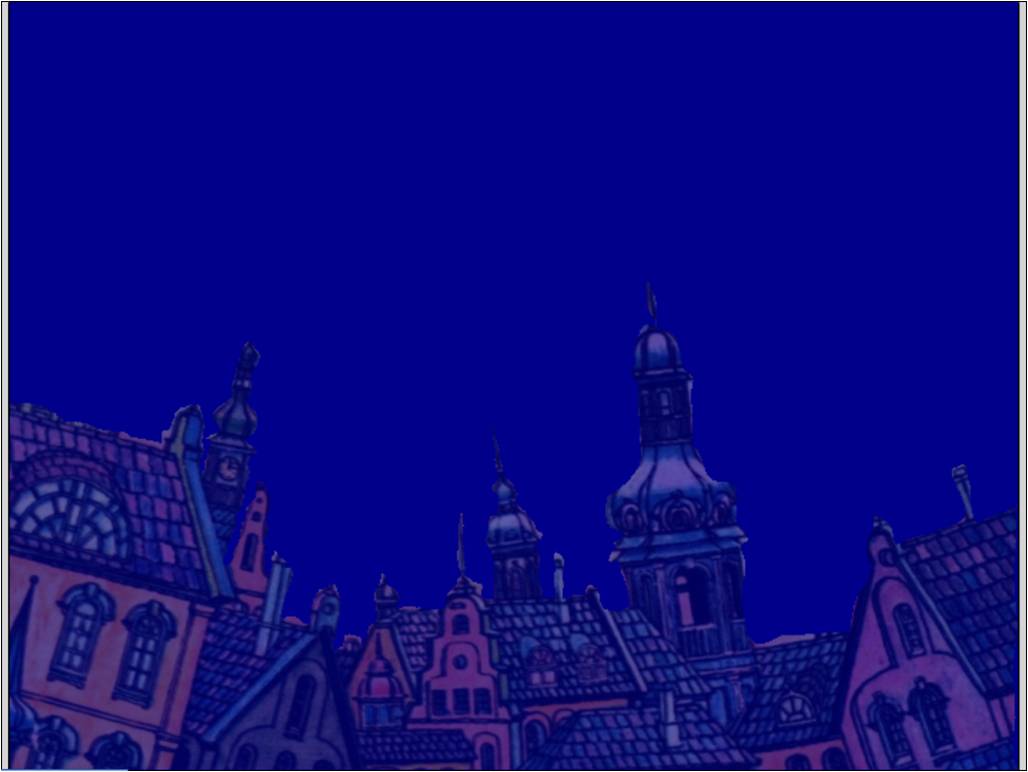 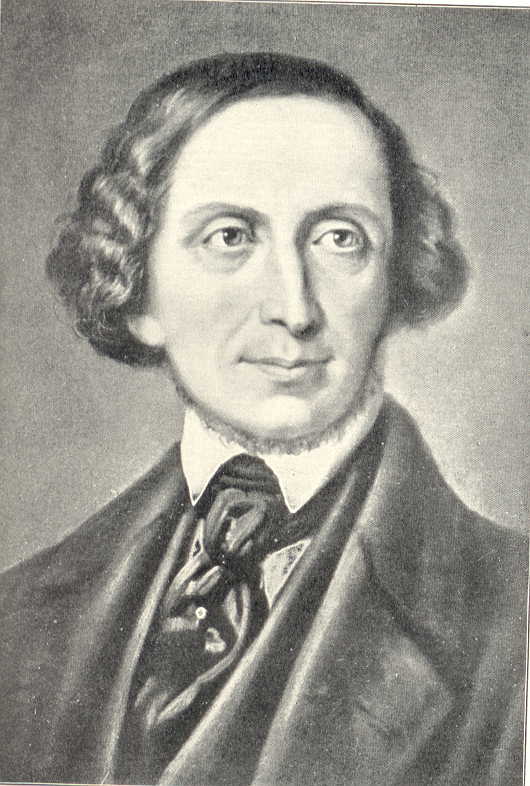 «В Дании цветущей, где свет увидел я,
Берёт мой мир своё начало»
Ганс  Христиан
Андерсен
(1805-1875)
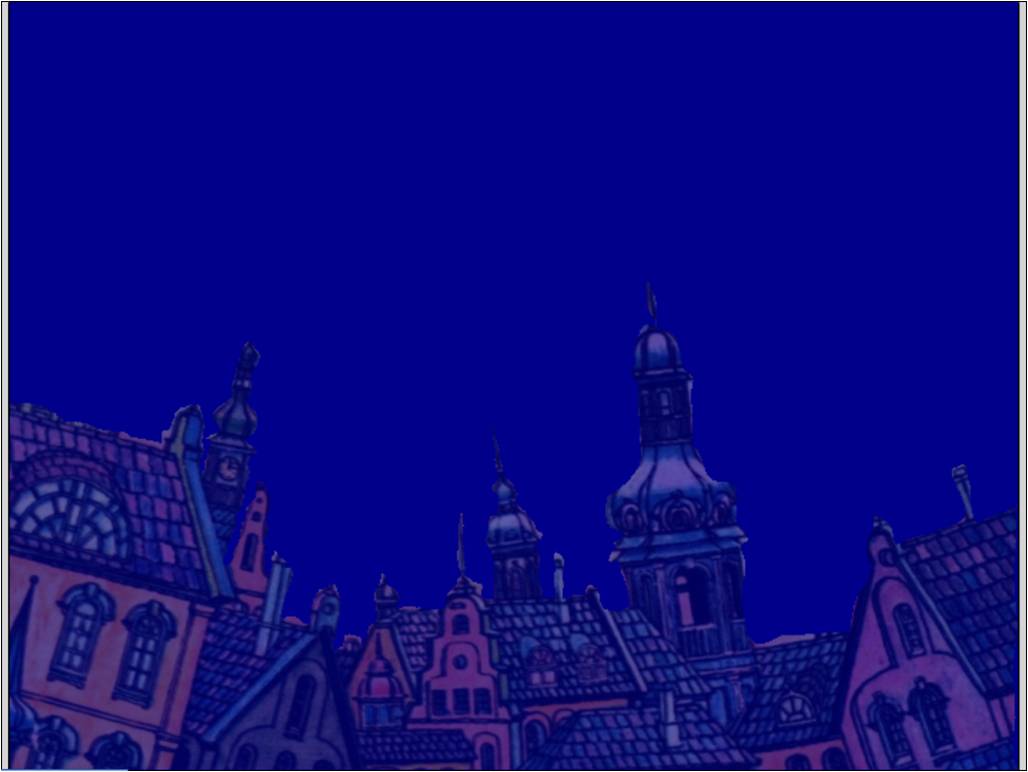 Сказки  Андерсена
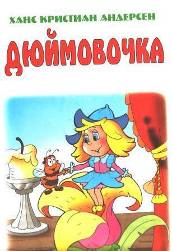 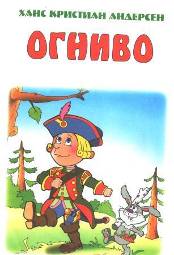 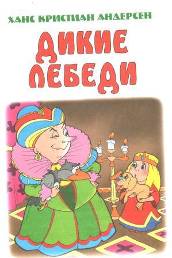 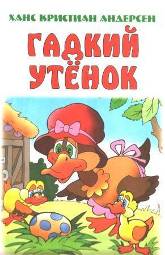 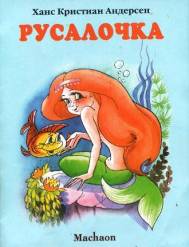 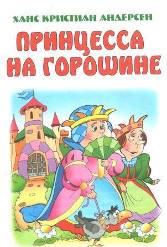 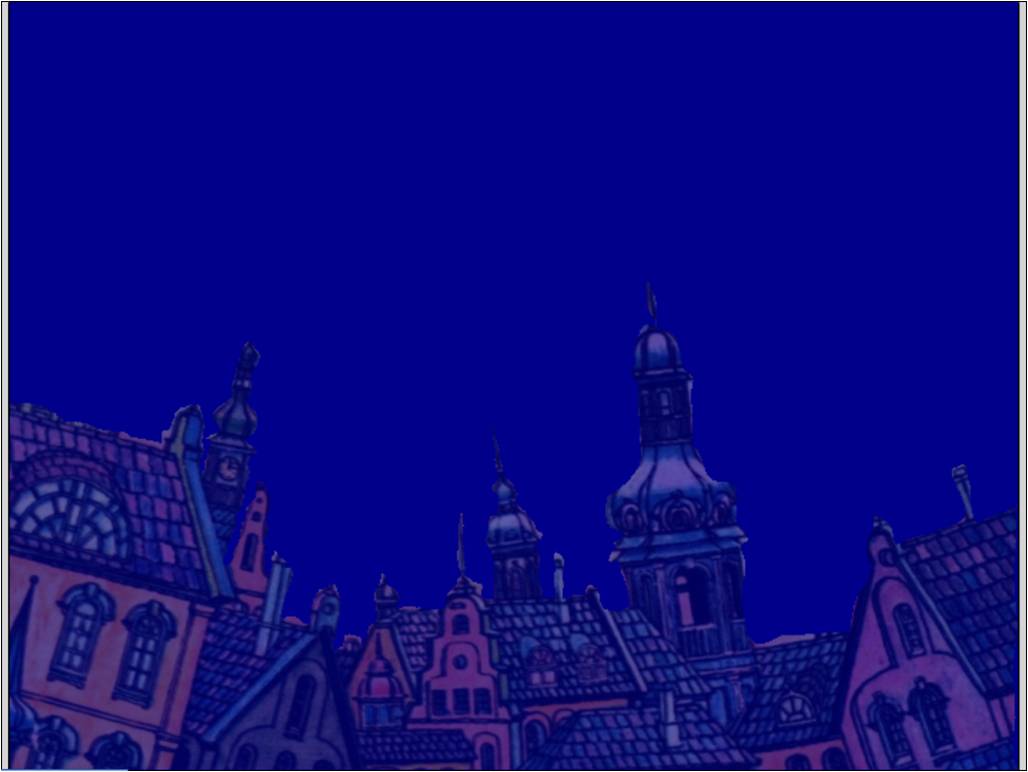 Сказки  Андерсена
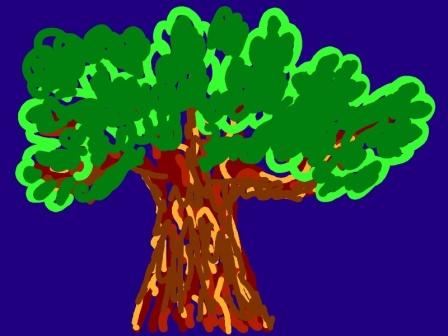 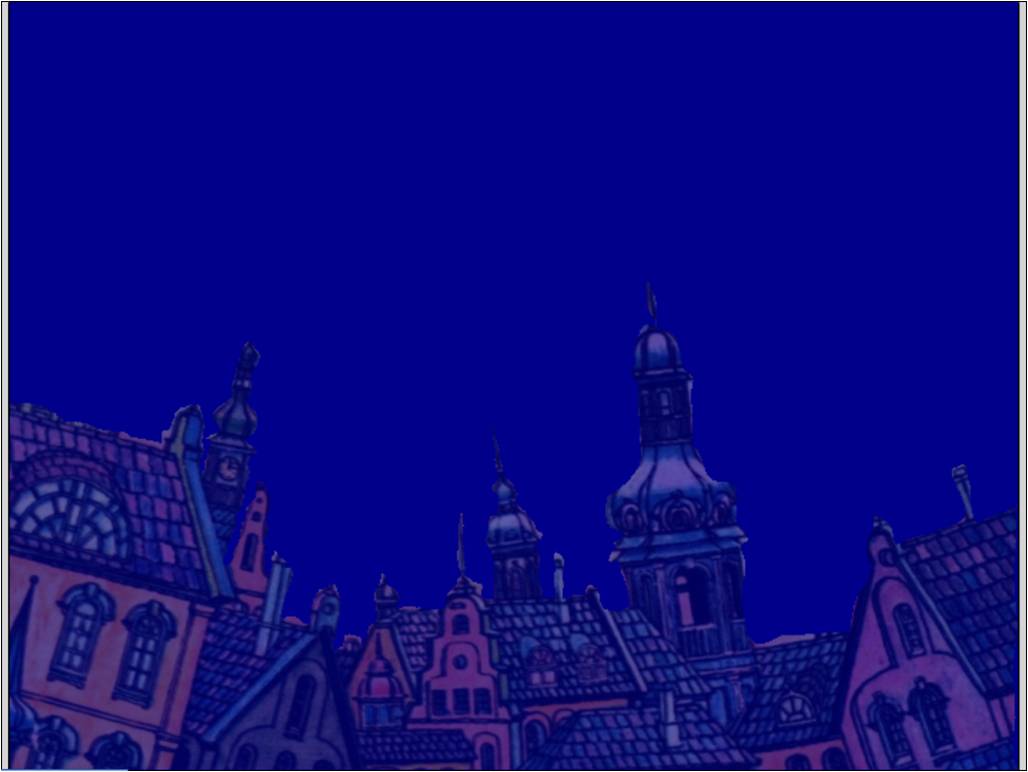 Из какой сказки эти строчки?
«-Я почти глаз не сомкнула! Бог знает что у меня была за постель! Я лежала на чём-то таком твёрдом, что у меня всё тело теперь в синяках!»
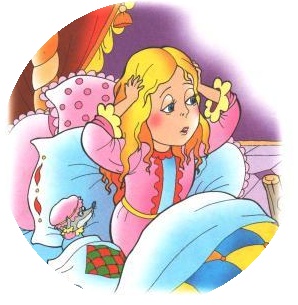 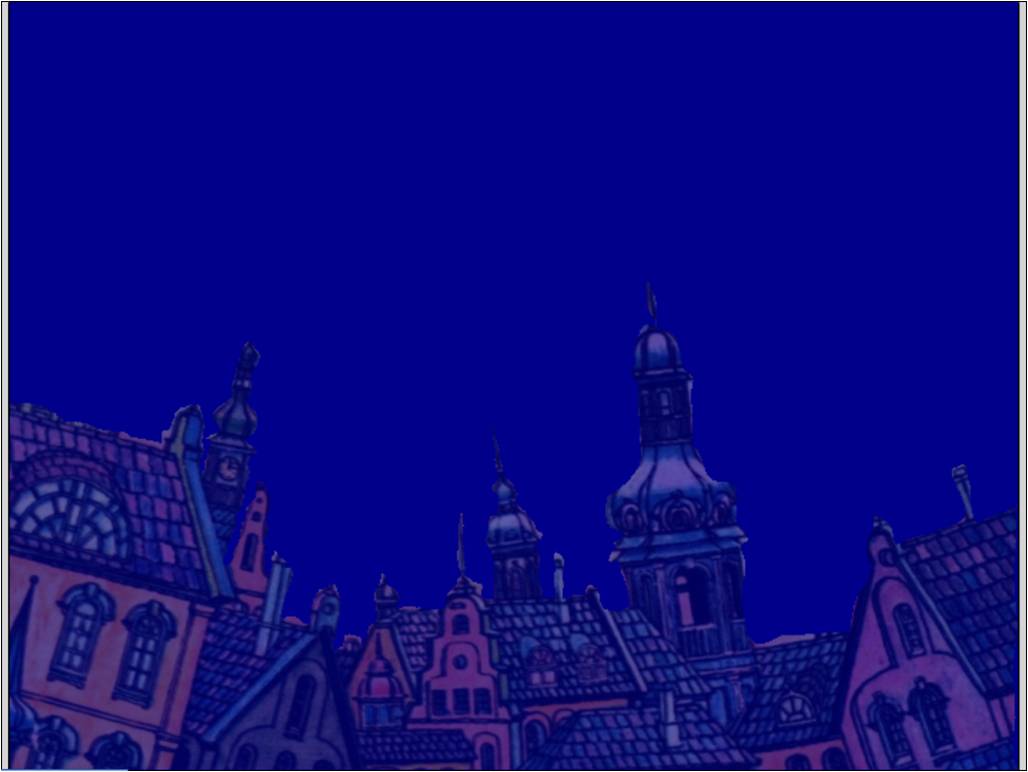 Из какой сказки эти строчки?
«Собака и не заметила, что крупа сыпалась за нею по всей дороге, от самого дворца до окна солдата, куда она прыгнула с принцессой. Поутру король и королева сразу узнали,                      куда ездила принцесса,                                      и солдата посадили                              в тюрьму»
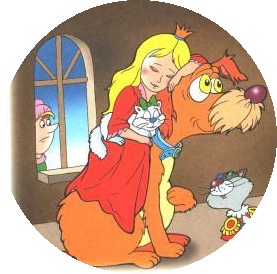 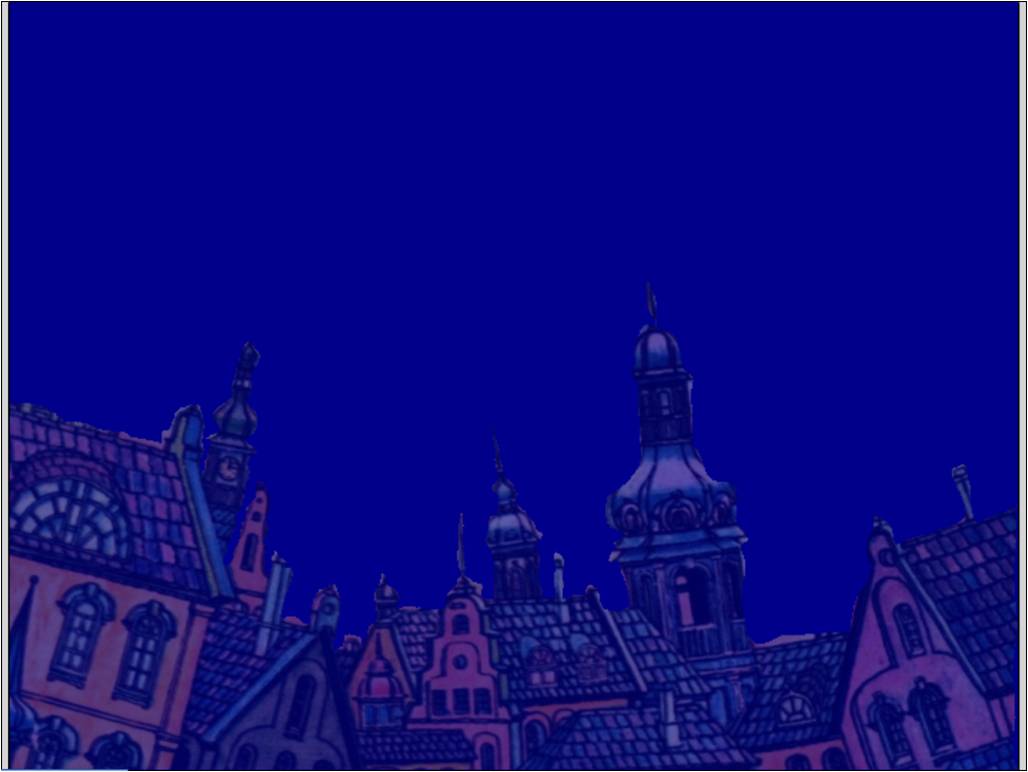 Из какой сказки эти строчки?
«Он некрасив, но у него доброе сердце, и плавает он не хуже, смею даже сказать – лучше других. Я думаю, что он вырастет, похорошеет                                  или станет со временем                    поменьше»
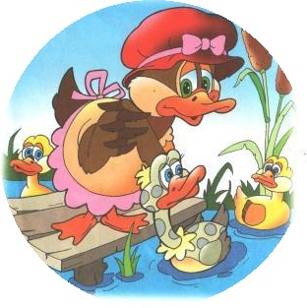 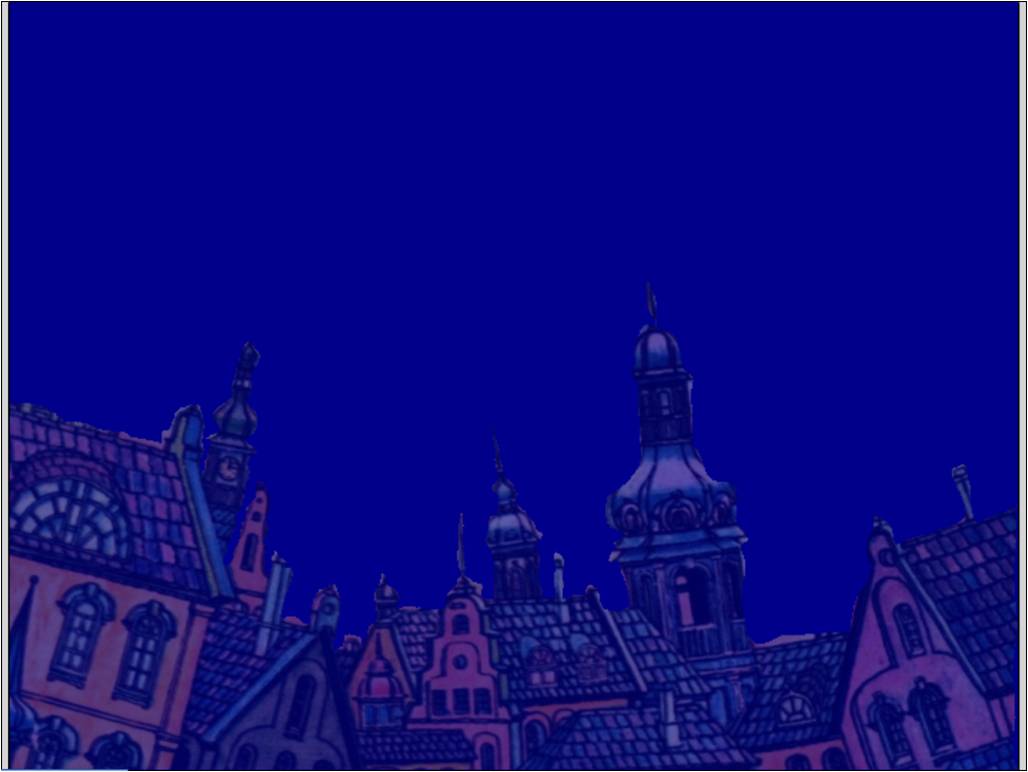 Из какой сказки эти строчки?
«Они взяли хорошенькую кроватку и уплыли с ней, а девочка осталась одна-одинёшенька на зелёном листе и горько-горько плакала, - ей вовсе не хотелось жить у гадкой жабы                                               и выйти замуж за её                                противного сына»
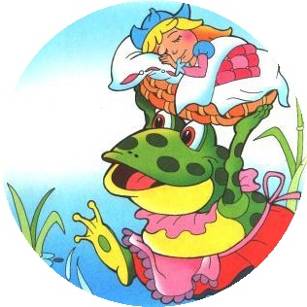 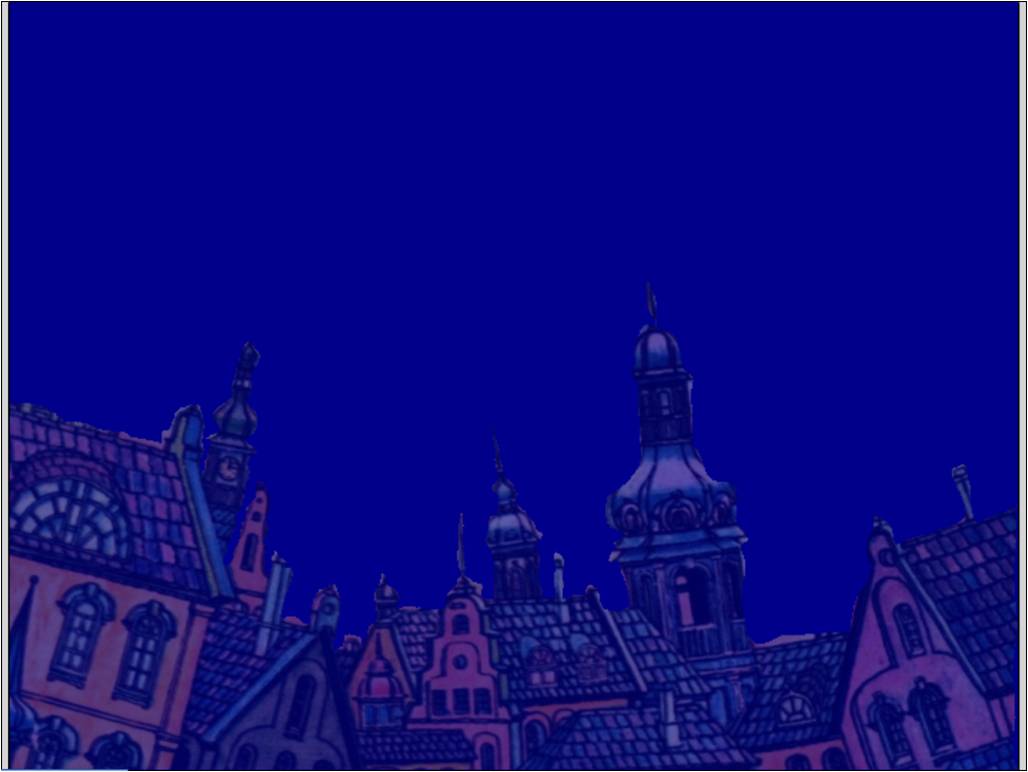 Из какой сказки эти строчки?
«Все шестеро принцесс были прехорошенькими…, но лучше всех была самая младшая, нежная и прозрачная, как лепесток розы,                              с глубокими синими,                                                           как море, глазами»
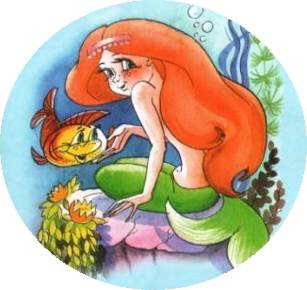 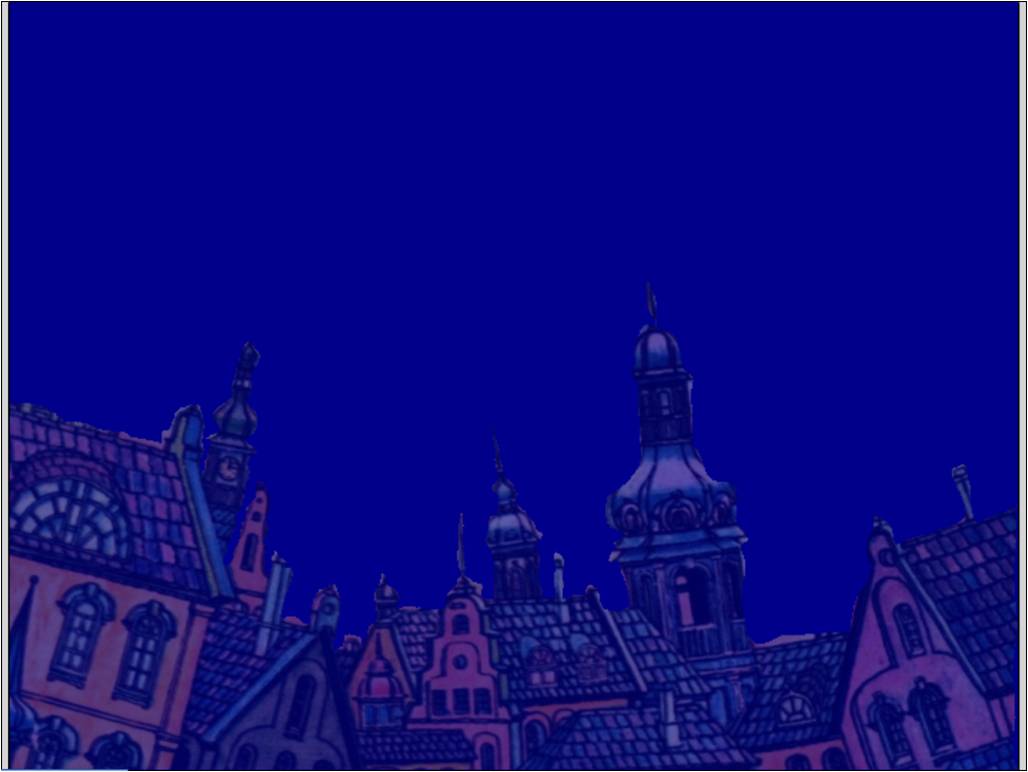 Дания
о. Фюн
г. Оденсе
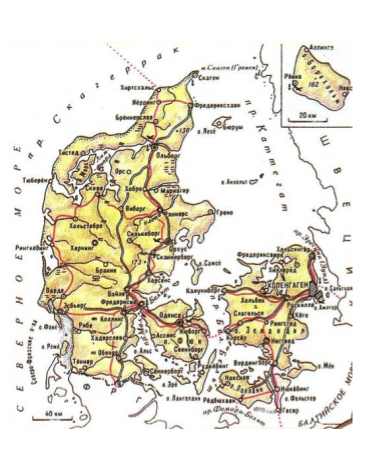 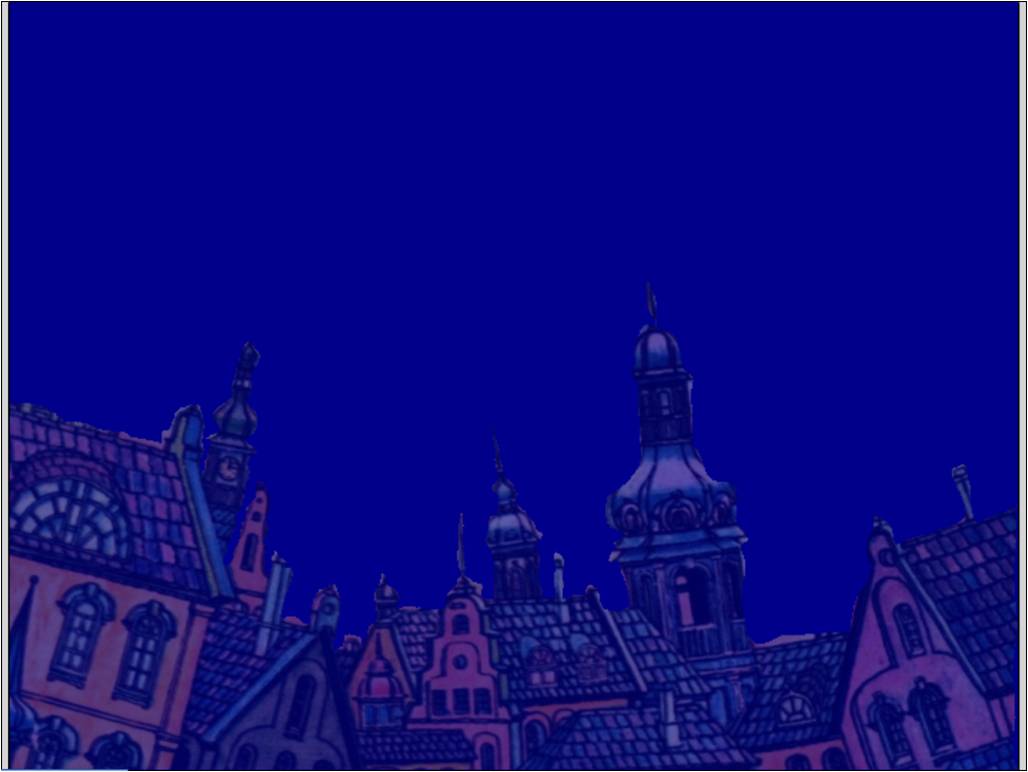 Дом, где провёл детство Андерсен
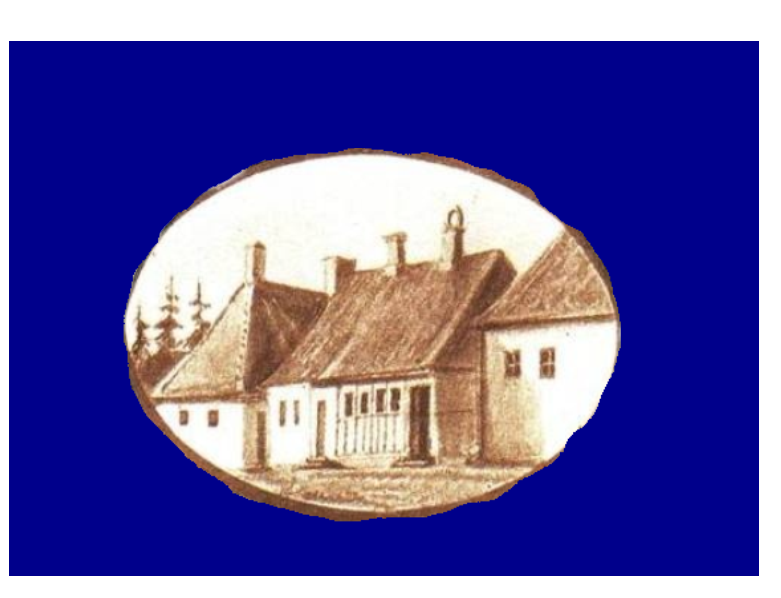 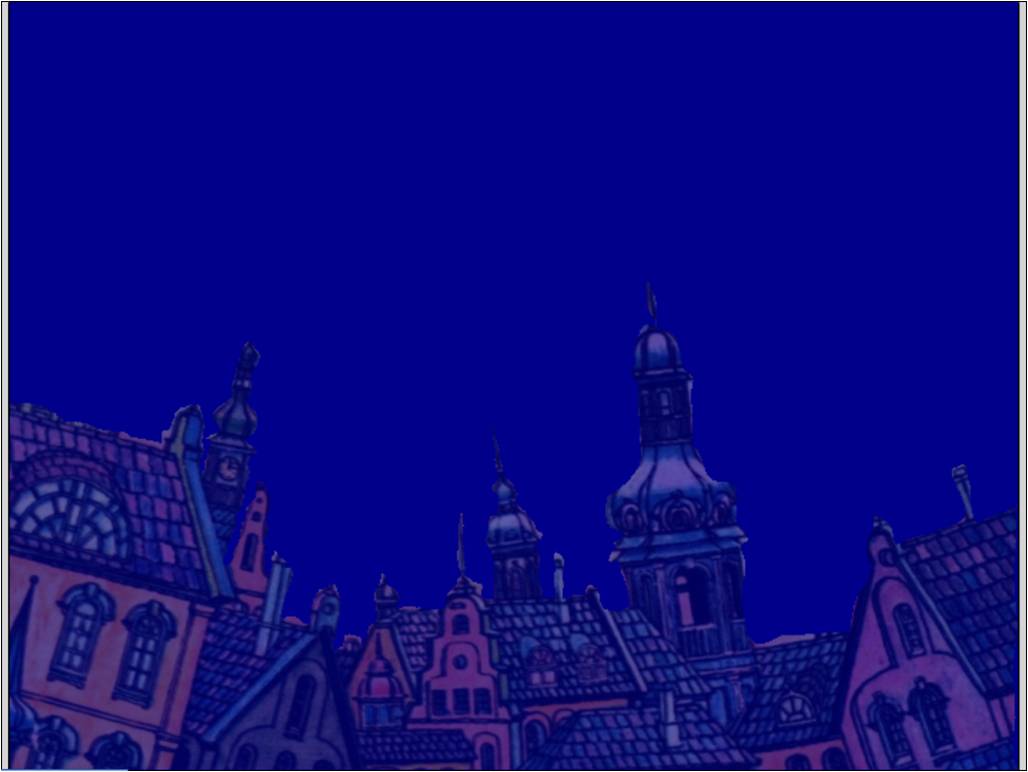 Андерсен с детства любил
мечтать
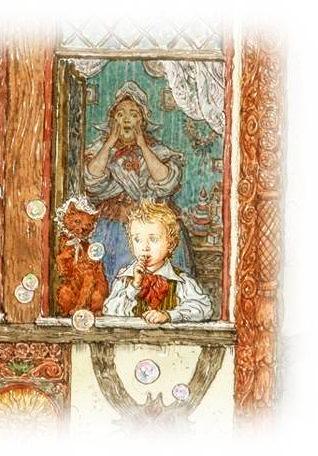 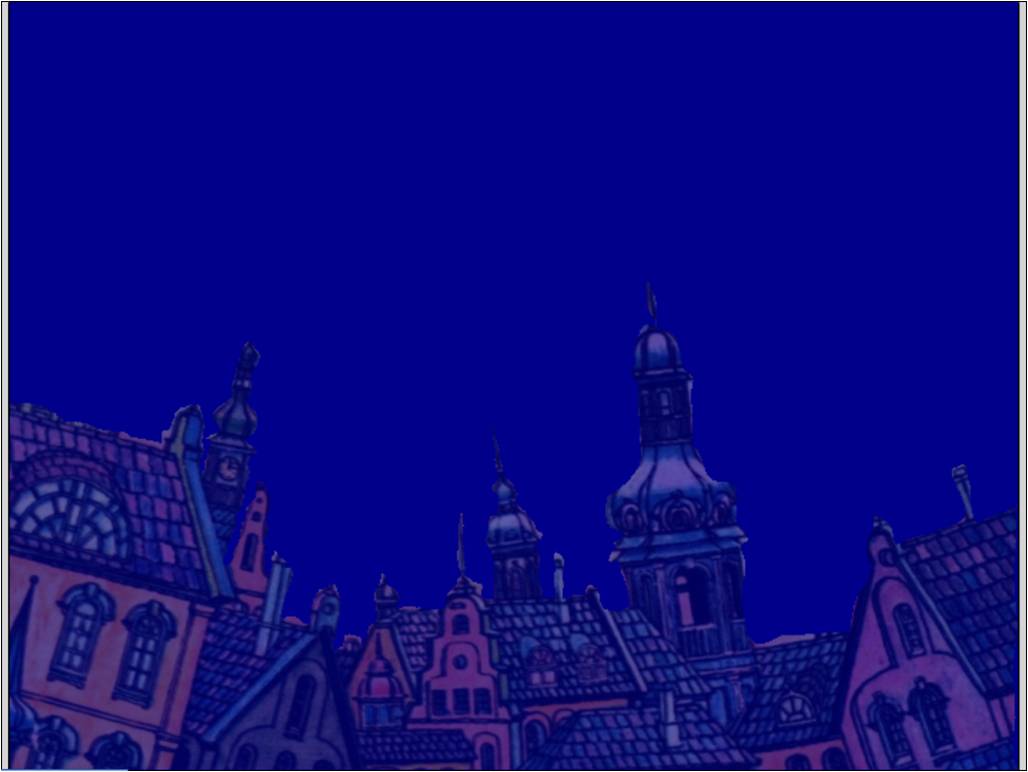 Обучение в гимназии
в 18 лет
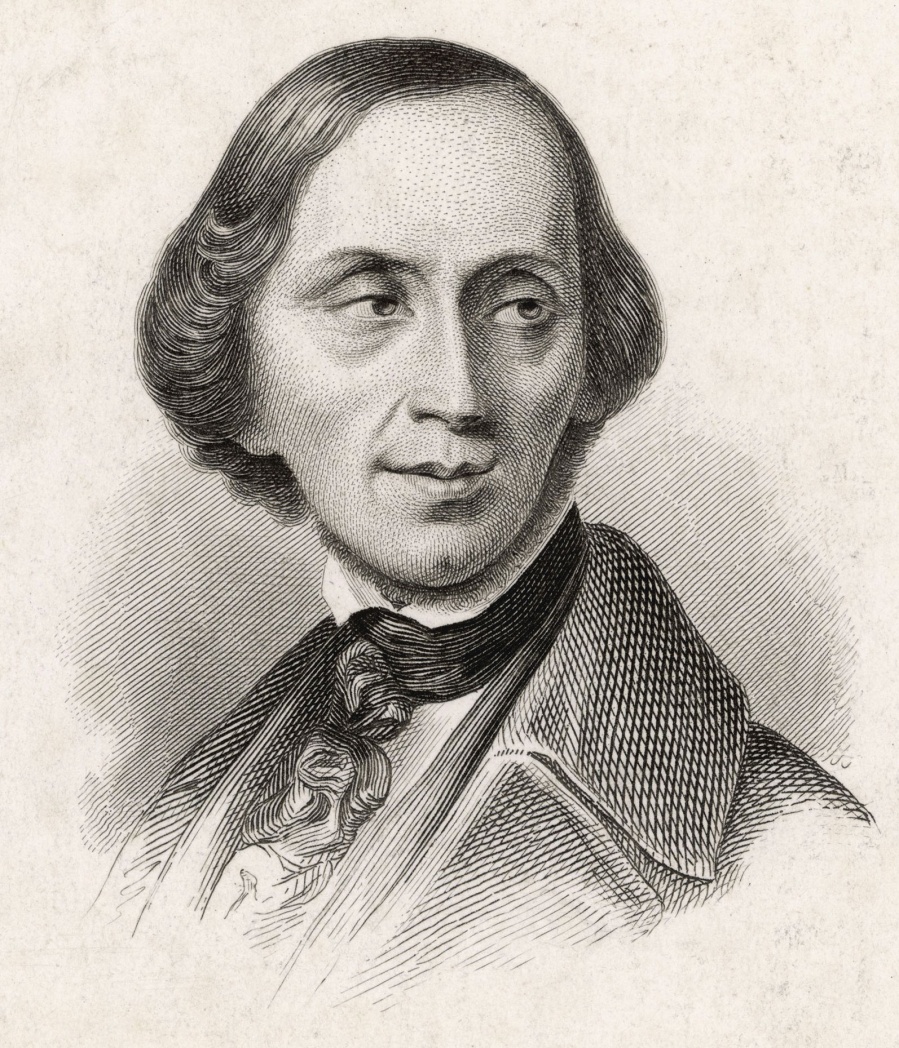 Университет
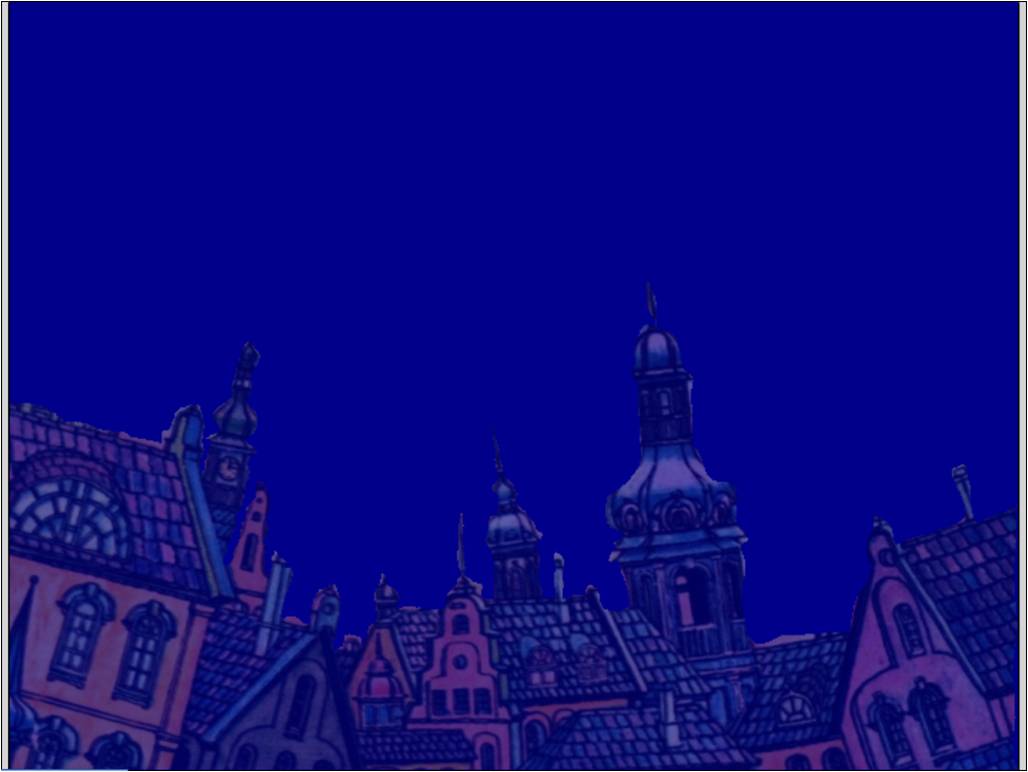 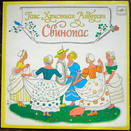 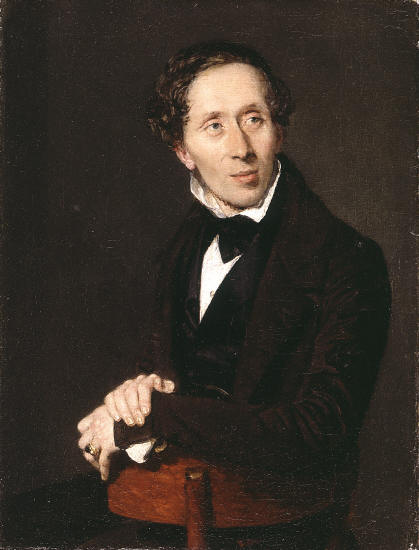 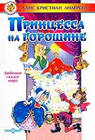 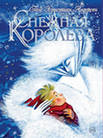 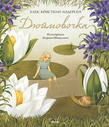 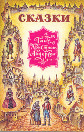 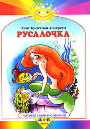 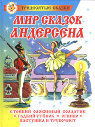 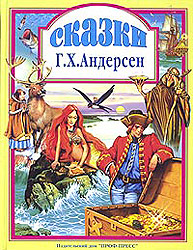 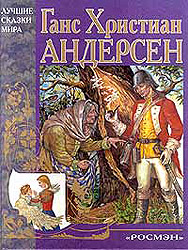 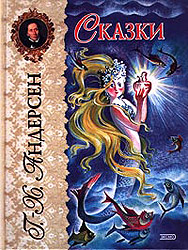 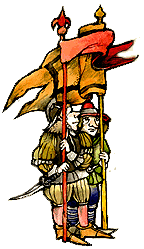 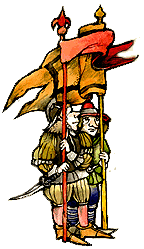 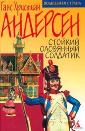 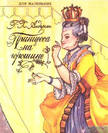 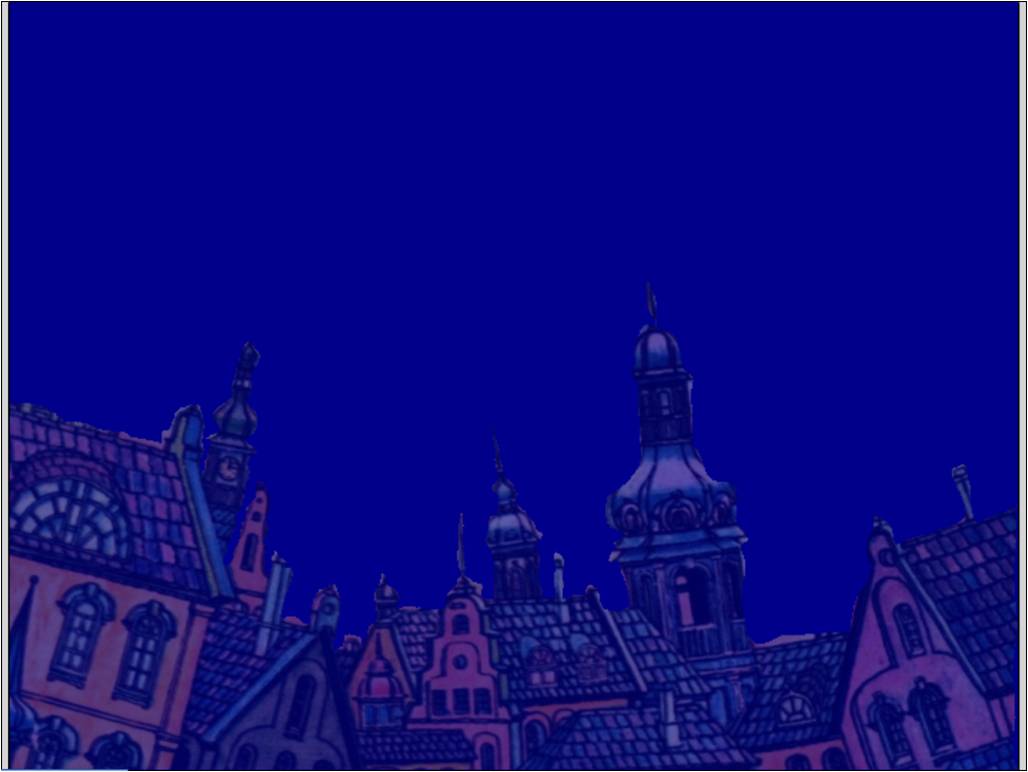 Может  ли  
оловянный  солдатик 
быть  стойким?
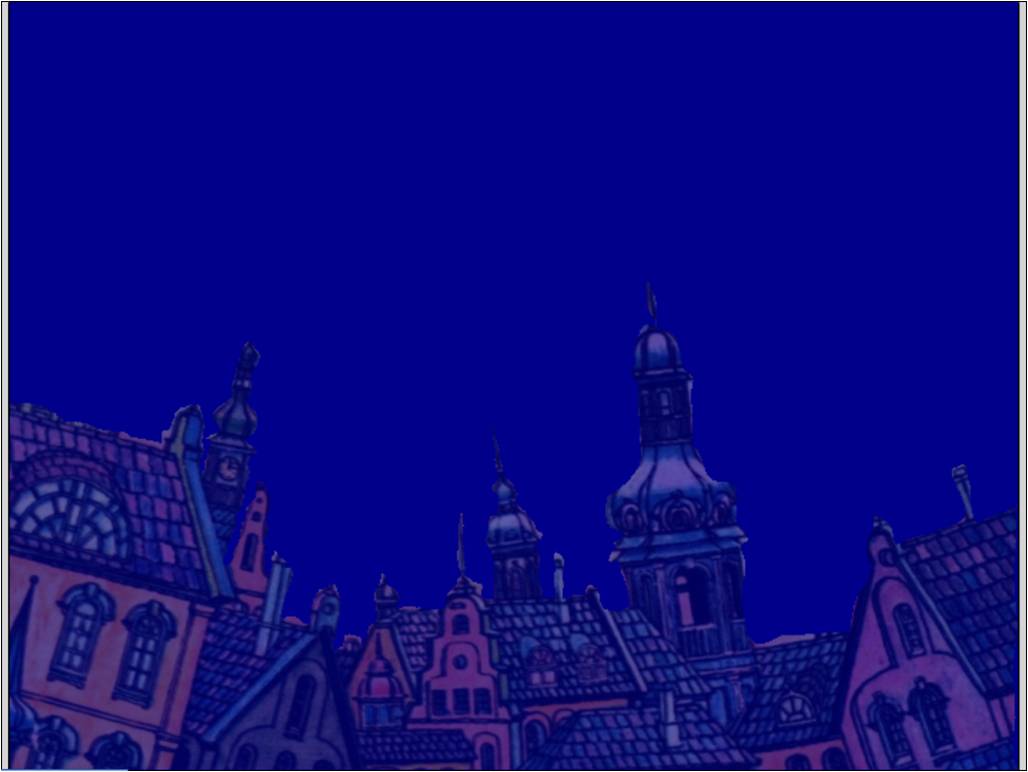 Словарная работа
оловянный
батист
розетка
грифель
мостовая
сильфида
сделанный из олова. Олово – мягкий, ковкий, серебристый  металл.
тонкая полупрозрачная ткань.
лента, собранная в пучок для украшения платья.
палочка из особой породы сланца для писания на грифельной доске.
вымощенная камнем  проезжая часть улицы.
перен. Об изящной, с легкой фигурой, женщине (книжн. устар.)
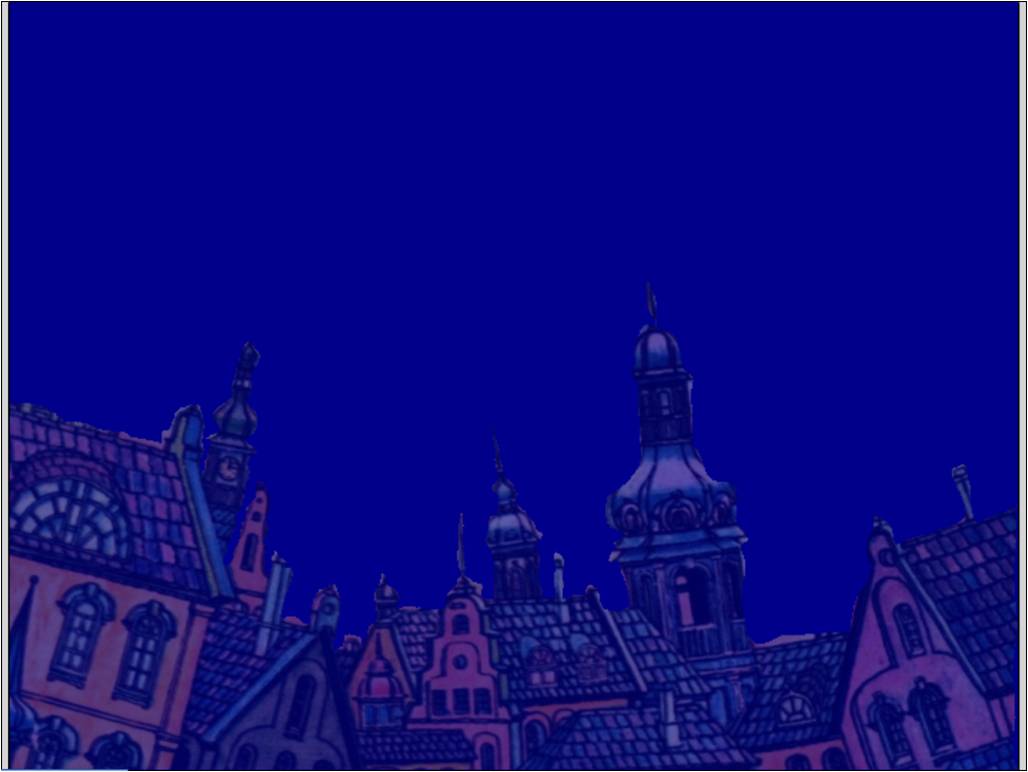 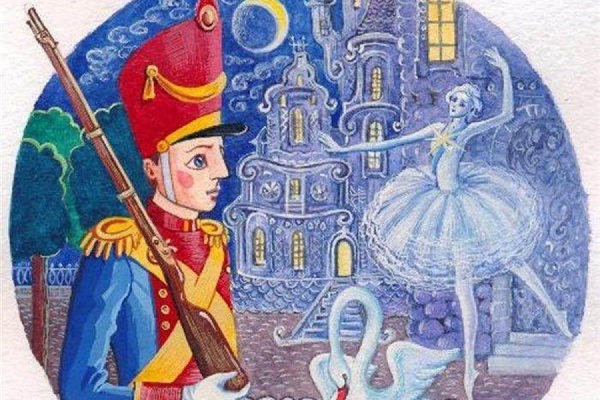 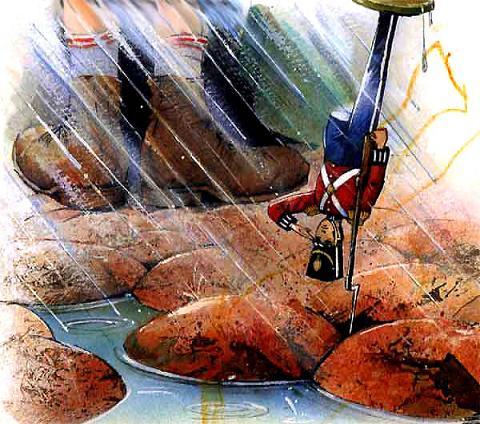 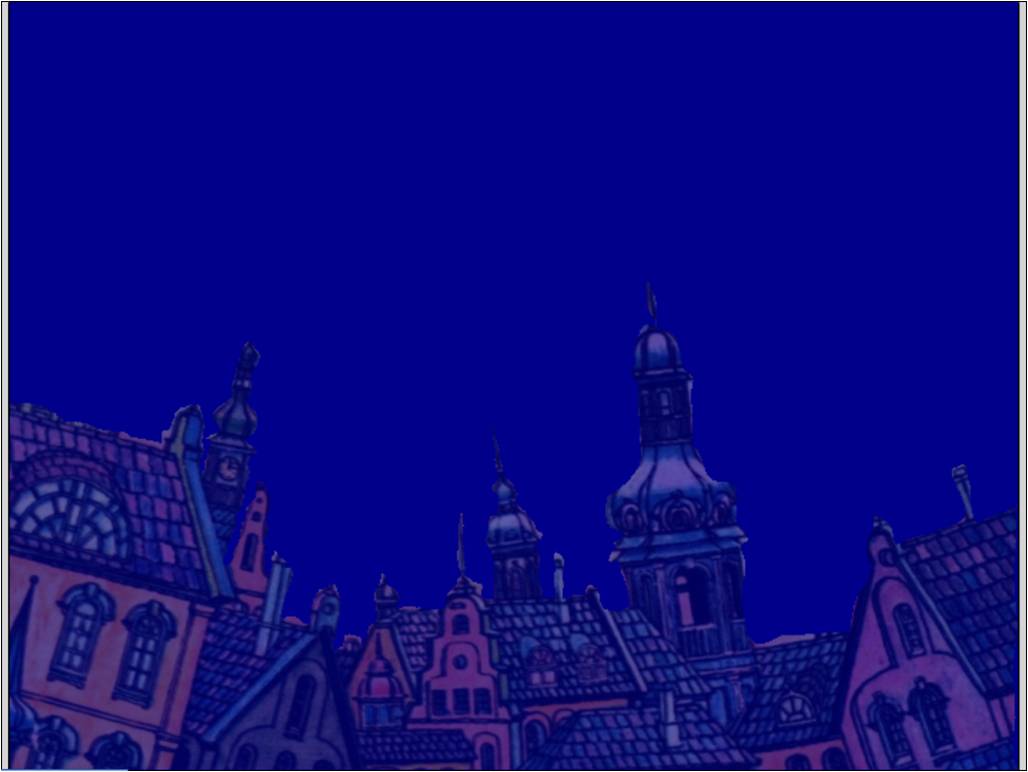 Мультики- Стойкий оловянный солдатик.mp4
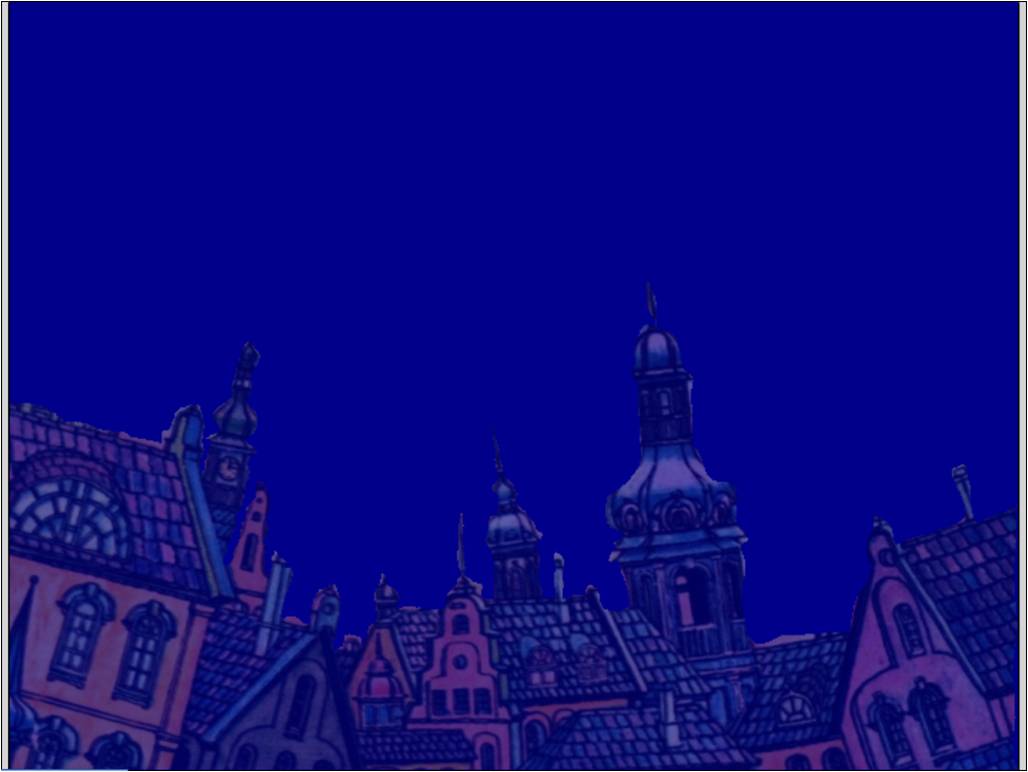 Может  ли  
оловянный  солдатик 
быть  стойким?
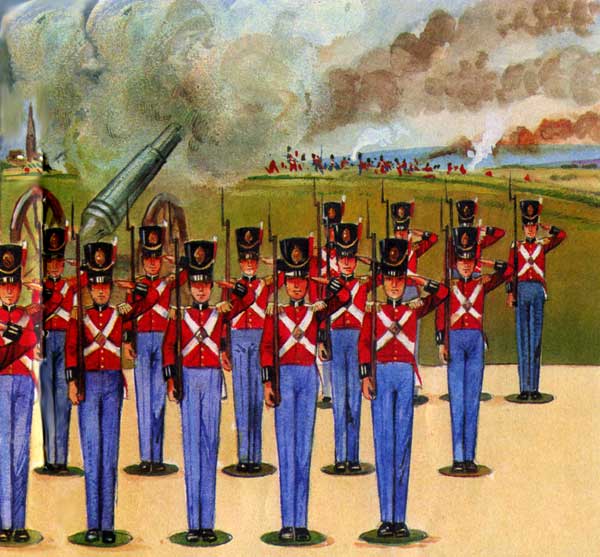 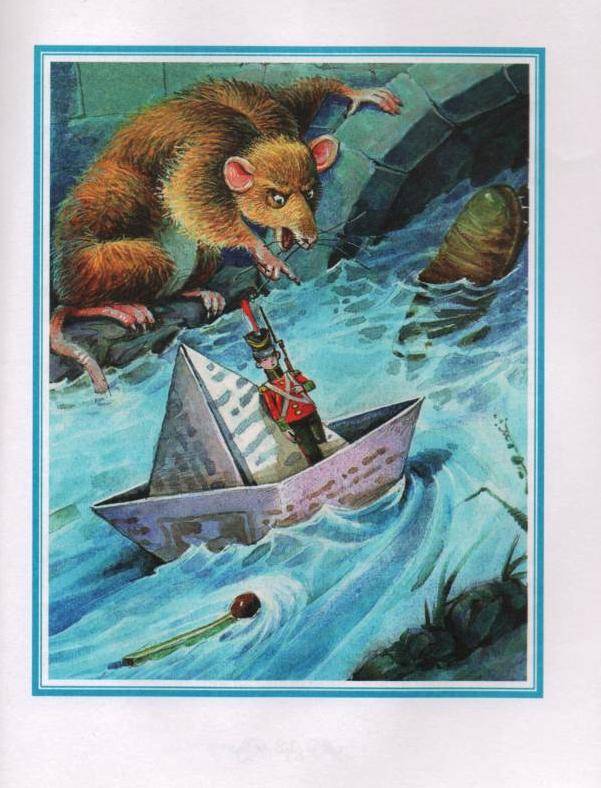 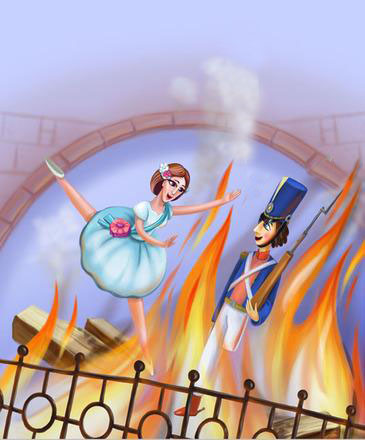 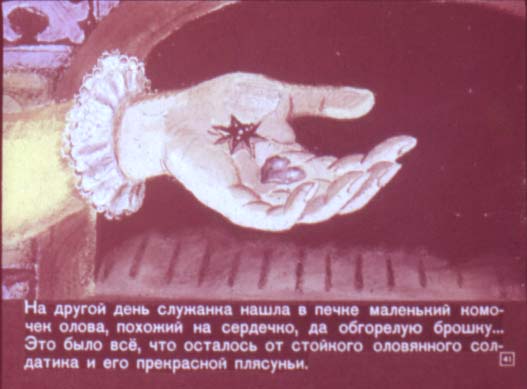 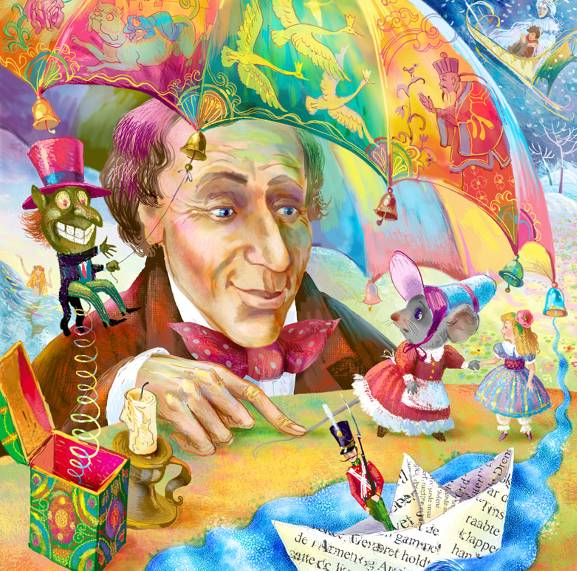 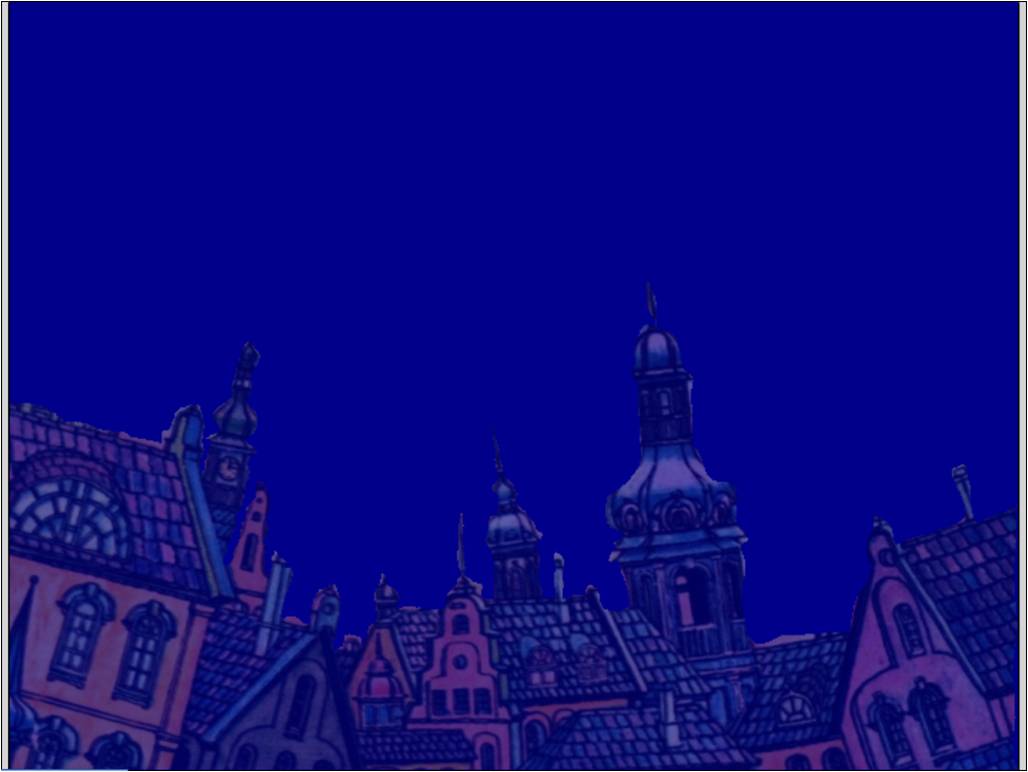